Machine Learning For Cyber
Unit : Deep Reinforcement Learning
Learning Outcomes
Upon completion of this unit:
Students will have a better understanding the topic of Reinforcement Learning.
Theory
Q-Learning using a Table
Q-Learning using a Neural Network 
Q-Learning using a Neural Network and Randomness
Introduction
Reinforcement Learning : an area of machine learning between supervised learning and unsupervised learning
Applied to recommender systems and AI-based games
Main advantage of applying reinforcement learning to games is that games are governed by rules
reinforcement learning techniques
Frozen Lake game(cybersecurity version)
Q maping
The key to predicting these rewards is to know the associated reward given a current state and action to take. This is called a Q maping 
                                             Q (state, action) = reward
An example of the table
Figure. Q-Learn Table
The Bellman equation
Q(state, action) = reward + weight * max [ Q(future_state, future_action )]
code to implement Q-Learning using a table
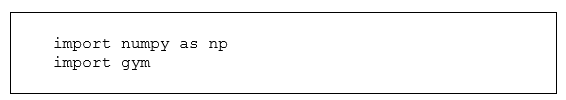 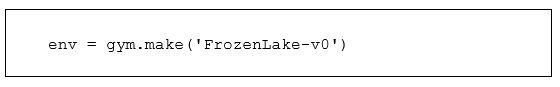 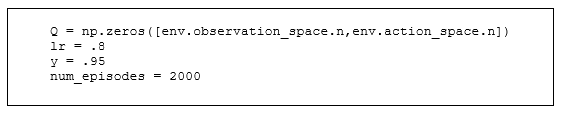 code to implement Q-Learning using a table
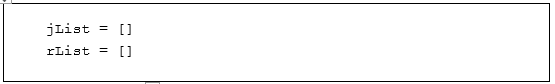 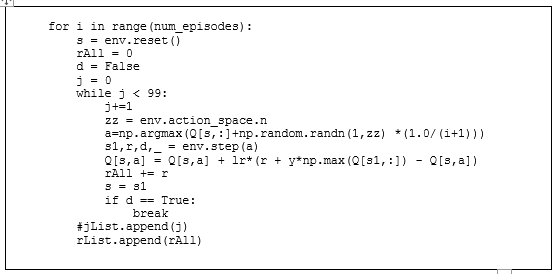 Q-Learning using a Neural Network
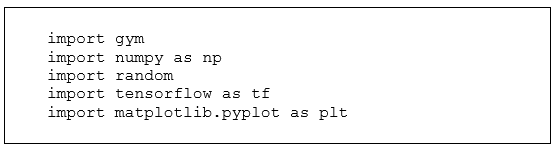 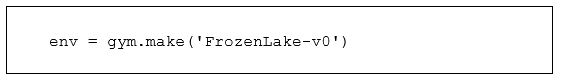 inference function
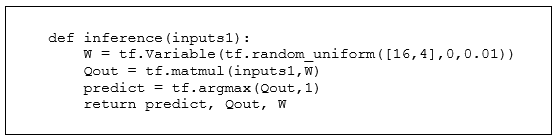 Q-Learning network
Train and loss function
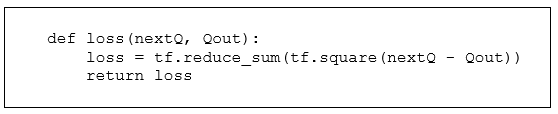 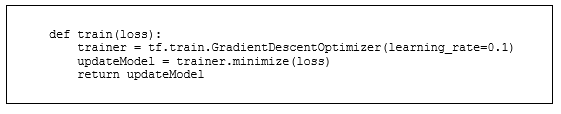 Function continued
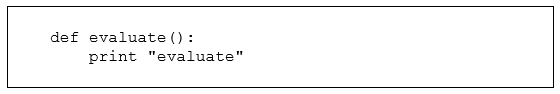 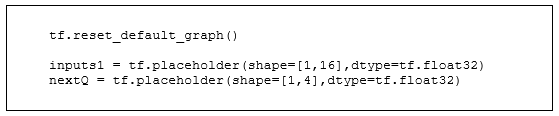 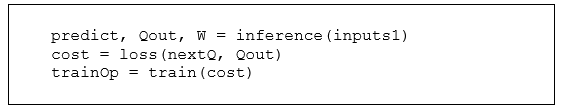 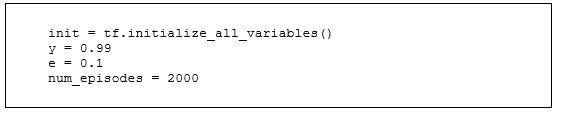 main loop
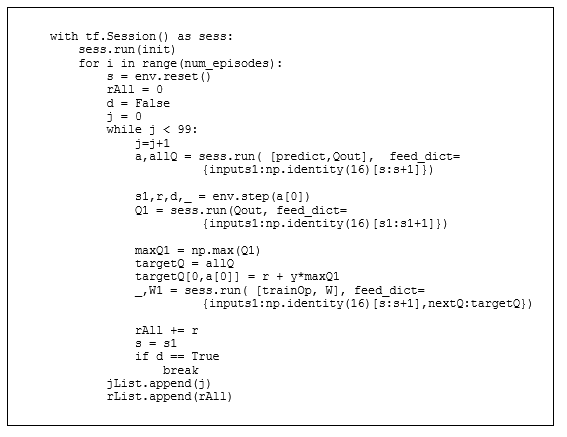 Q-Learning using a Neural Network and Randomness
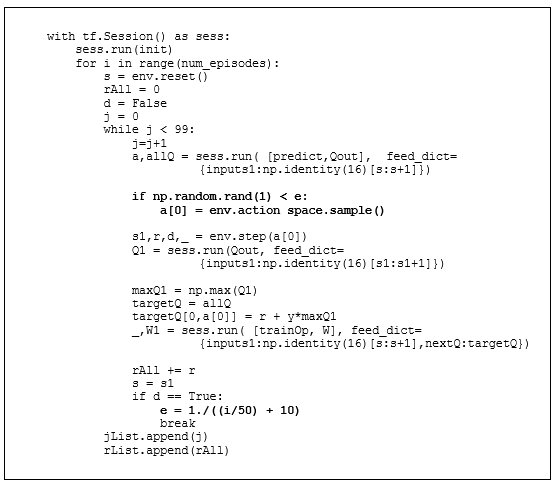 Summary
we have discussed the Q learning algorithm as part of the larger topic of Reinforcement Learning using tables and neural networks